CONCEPTS TO BE INCLUDED
This will be a general micro lecture about interviewing, just giving the main concepts and ideas. More specific topics will be developed in more specific micro lectures.
Concepts to be included:
Interview
Respondents and informants
interview scheme
Probing
Coding
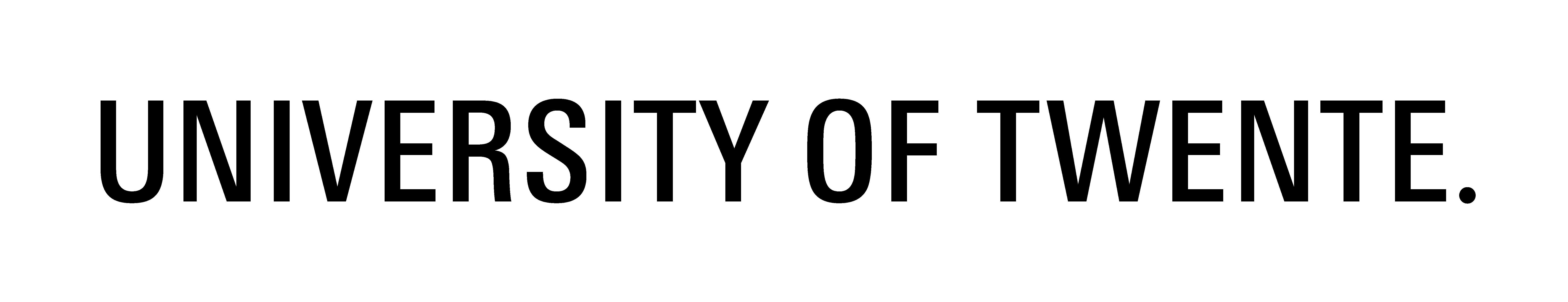 DATA-COLLECTION METHODS: INTERVIEWS
AIM
Introducing interviews with informants or with respondents using an interview protocol with open; semi-structured and unstructured questions.

Results of interviews need to be coded before they can be analyzed.
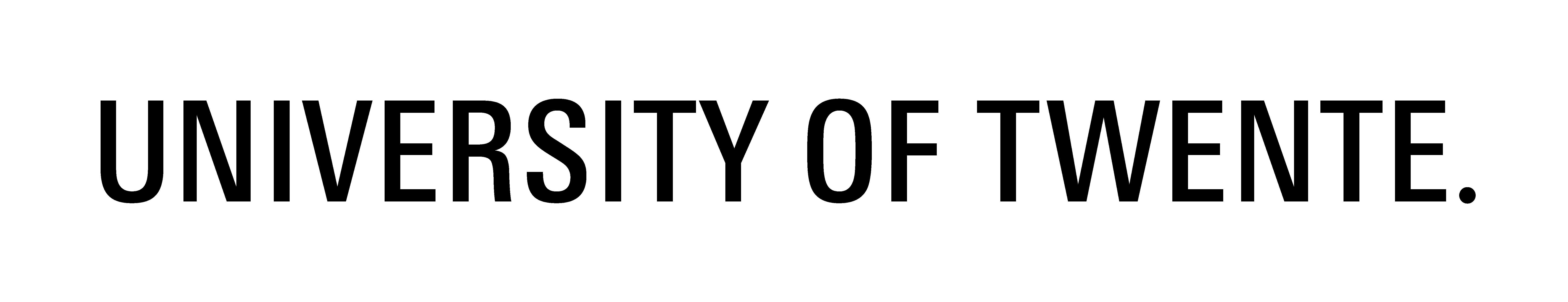 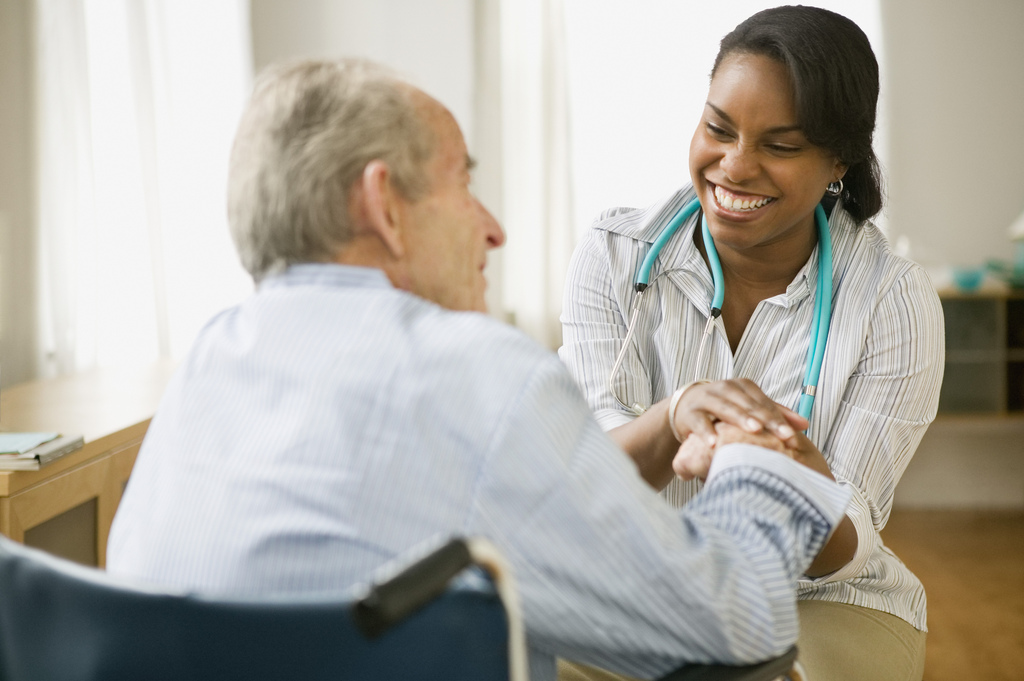 EXAMPLE: PROBLEMS IN A HOME FOR ELDERLY CARE
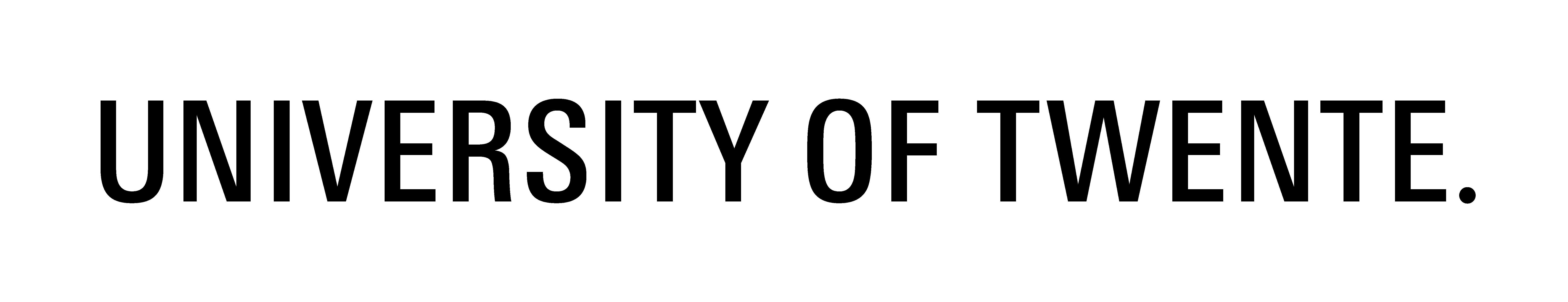 INTERVIEWS
A data collection method in which 
non-standardized questions are asked, interview topics and probes are used, to study
a selection of units of observation (respondents or informants) 
to say something about a population of units of analysis (persons, couples, organizations) or about one unit of analysis

This data collection method is obtrusive and verbal
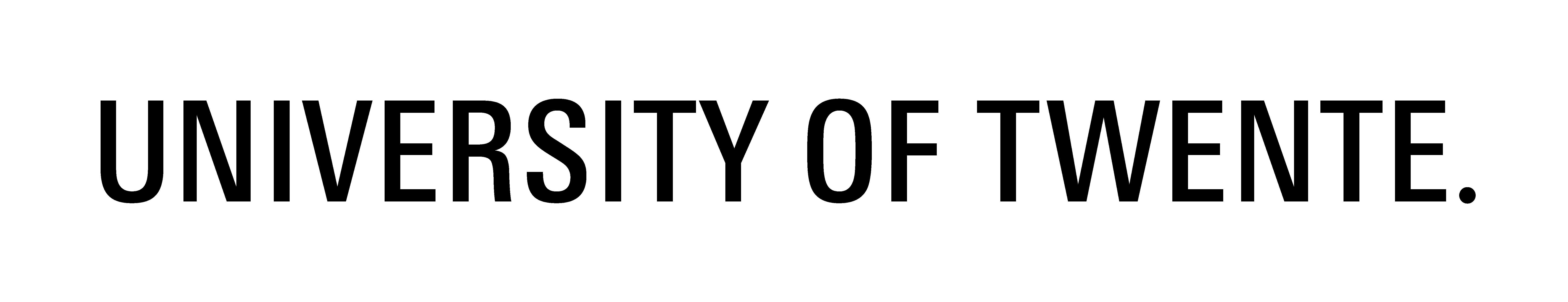 SELECTING INTERVIEWS AS DATA COLLECTION METHOD
When …
you want to know what people feel or know or think and
the variables in the research question are underdeveloped, or
people are not willing or unable to answer closed questions, or 
you expect to find unexpected information, 

… you are advised to use (open) interviews
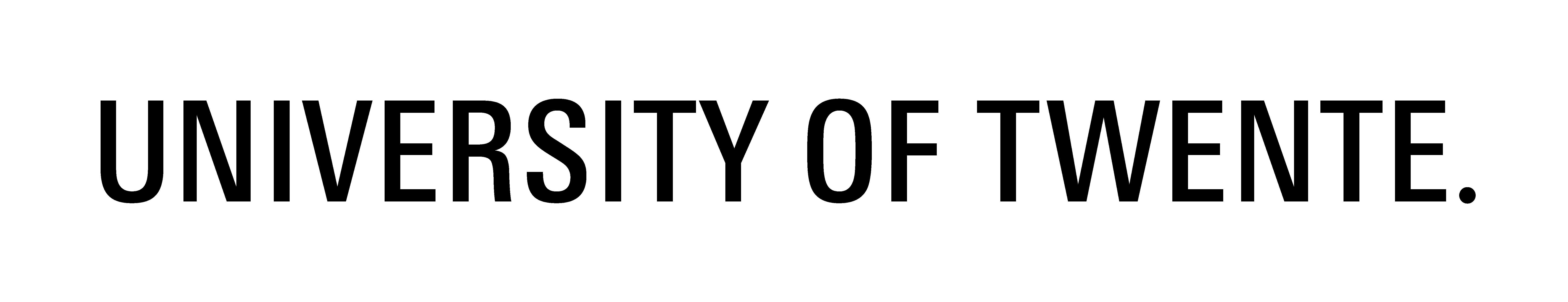 PHASES IN DOING INTERVIEWS
Formulating a research question
Selecting and contacting respondents or informants
Selecting ‘variables’ or topics you are interested in
Formulating interview questions/topics & answering categories/notation
Creating an interview protocol: ordering and lay out
Designing interview instructions and interview training
Coding 
Data storage and (further) data analysis
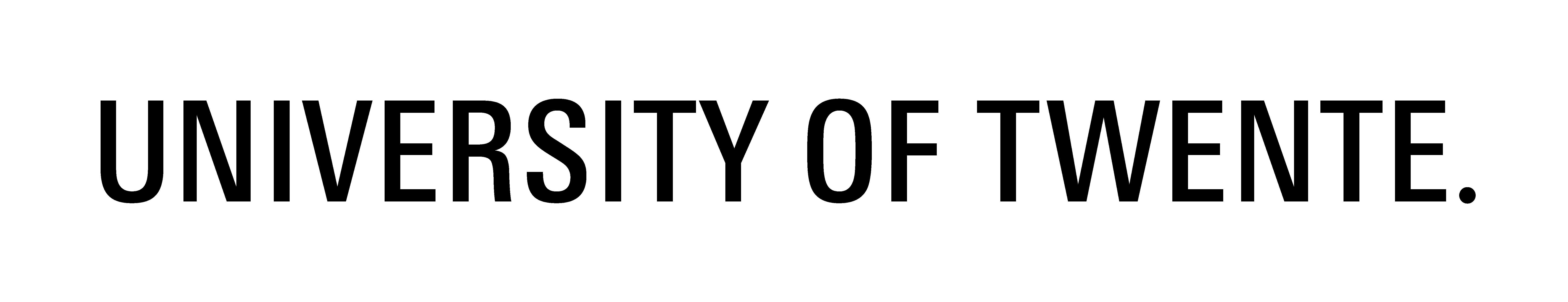 INFORMANTS OR RESPONDENTS?
Research Question: “To what extent do inhabitants of a home for elderly care face problems in care?”

Interview care givers (informants) to say something about specific inhabitants with dementia. Or to say something about a group of inhabitants.

If a person is a unit of analysis him or herself: respondent
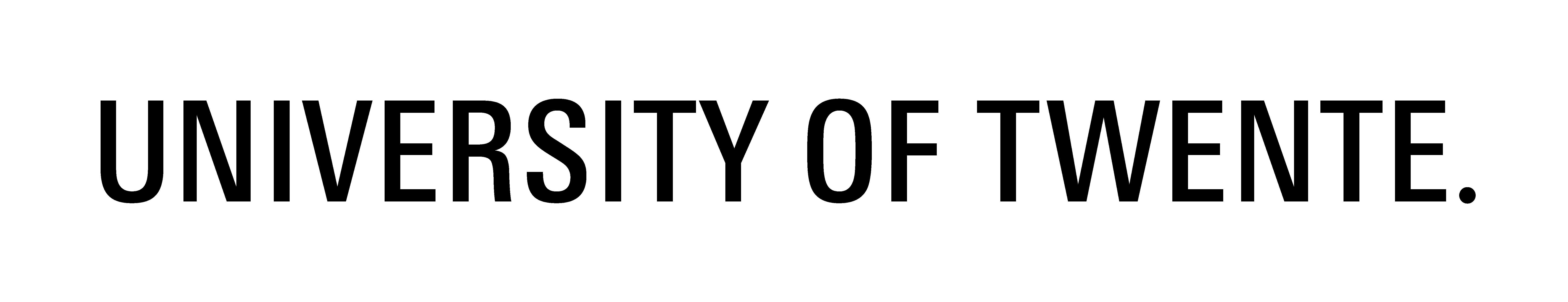 [Speaker Notes: If an interviewed person is used as ‘source of information’ about one or several unit(s) of analysis: informant.]
SELECTING INFORMANTS OR RESPONDENTS I
If you want to quantify characteristics of a population of units of analysis, use a ‘representative (probability) sample’
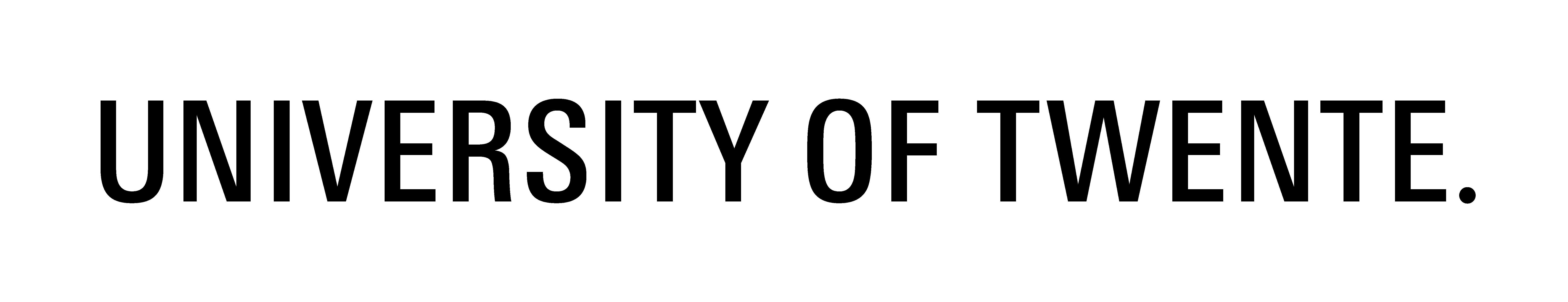 [Speaker Notes: If an interviewed person is used as ‘source of information’ about one or several unit(s) of analysis: informant.]
SELECTING INFORMANTS OR RESPONDENTS II
If you are using respondents or informants to make an inventory of possibilities, or to describe characteristics of one unit of analysis, other (non-probability) sampling techniques are often more appropriate

Examples: Which types of problems do people face? Which obstacles occur in processes of care in this house for elderly care?
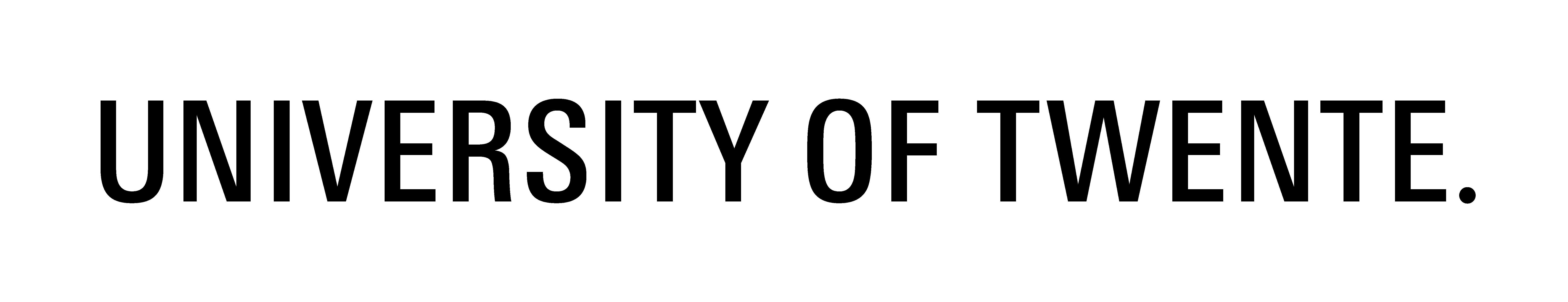 PHASES IN DOING INTERVIEWS
Formulating a research question
Selecting and contacting respondents or informants
Selecting ‘variables’ or topics you are interested in
Formulating interview questions/topics & answering categories/notation
Creating an interview protocol: ordering and lay out
Designing interview instructions and interview training
Coding 
Data storage and (further) data analysis
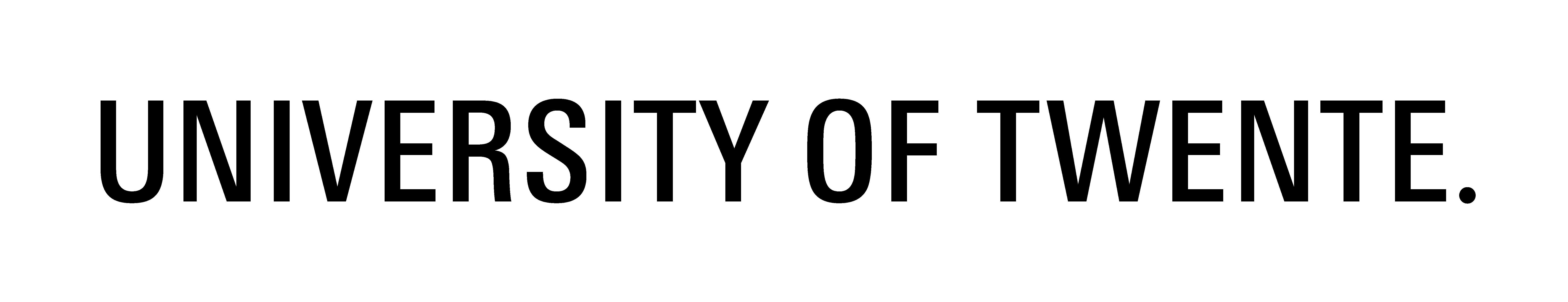 SELECTING INTERVIEW TOPICS
“Which types of problems in care do inhabitants of a home for elderly care face?”

Think about ‘aspects of elderly care that can be evaluated’. 
Make a ‘model’ of these aspects (sleep, washing, toilet use, meals, activities, etc.)
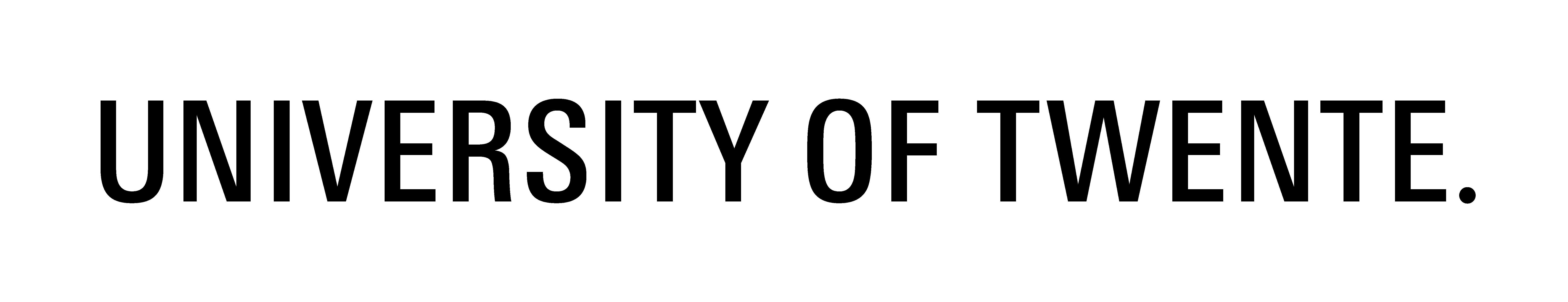 PHASES IN DOING INTERVIEWS
Formulating a research question
Selecting and contacting respondents or informants
Selecting ‘variables’ or topics you are interested in
Formulating interview questions/topics & answering categories/notation
Creating an interview protocol: ordering and lay out
Designing interview instructions and interview training
Coding 
Data storage and (further) data analysis
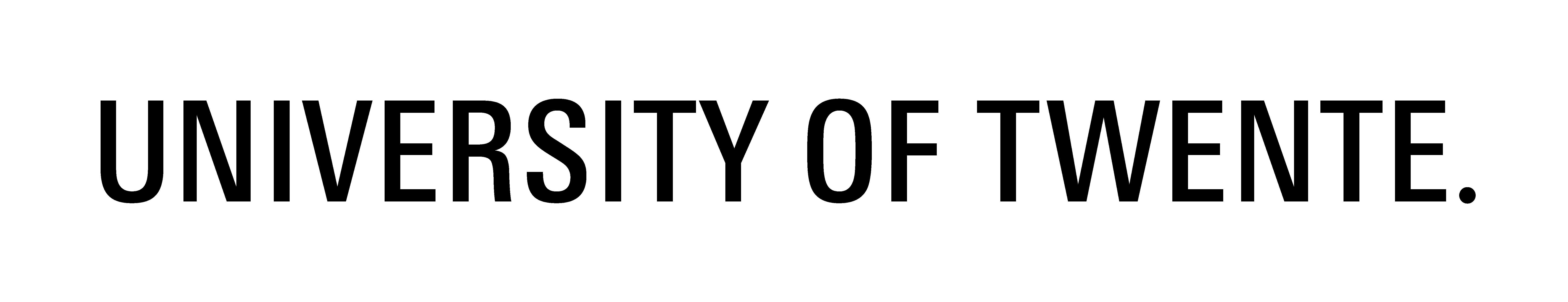 QUESTIONS AND PROBES
Question:
What do you think of the availability of personnel after dinner?

Probe: ‘can you elaborate on that?’
Some other ‘probes’: nodding, saying ‘ mm...mm’, ‘you said …’

A ‘probe’ is any activity of an interviewer after an initial question to keep the interview going and to get the required information
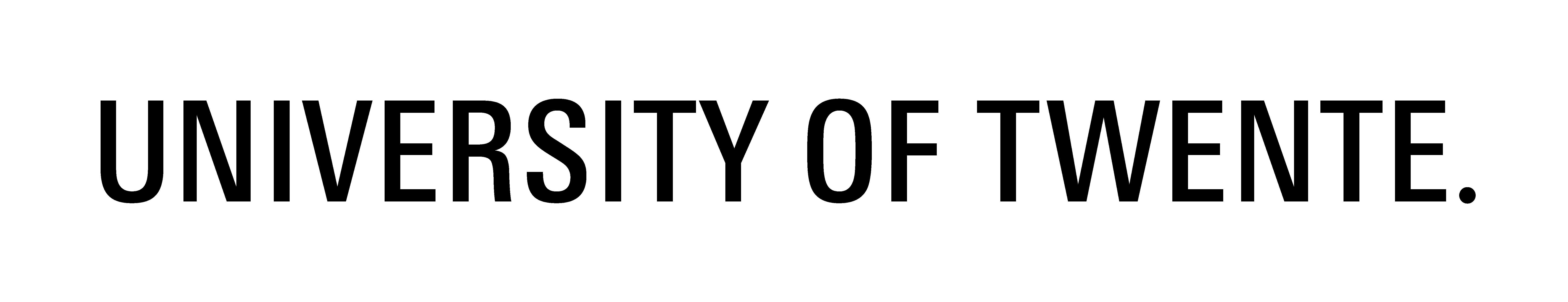 INTERVIEW PROTOCOL
The written instructions guiding an interview are called an ‘interview protocol’.

Instructions to the interviewer (opening and closing statements)
The key interview questions to be asked
Probes to follow key questions
The types of answers expected
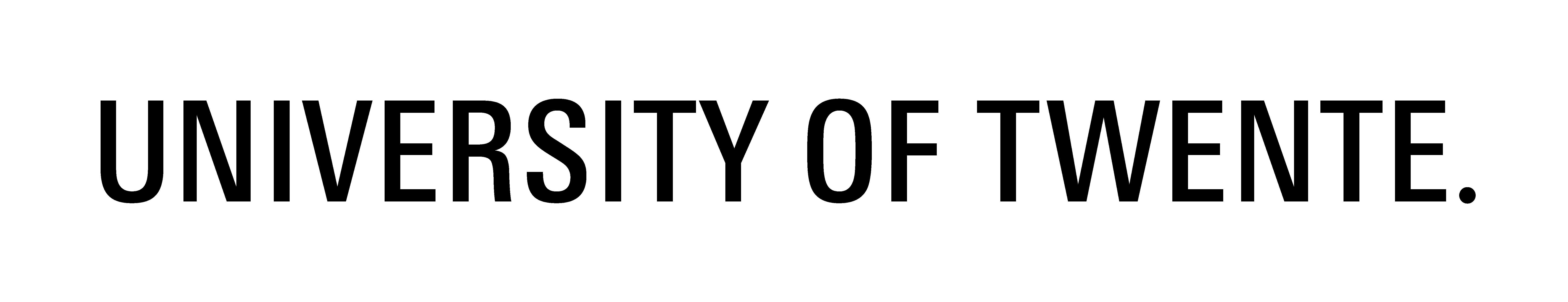 CODING I
Outcome of interviews is written or spoken ‘text’,
which needs to be ‘coded’ before it can be analyzed

When you are interested in differences between units of analysis, data can often be coded into a data matrix
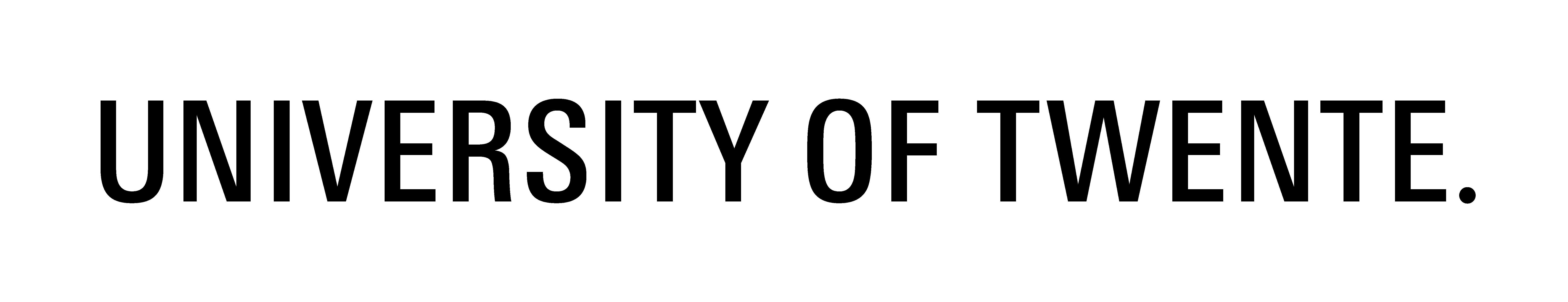 CODING II
When you are making an inventory of possibilities or using interviews to describe various aspects of a unit of analysis (a group, a home) output will most often not be structured as a data matrix

Examples:
Lists of possible problems
Barriers in processes
(causal) diagrams of expected causes and consequences
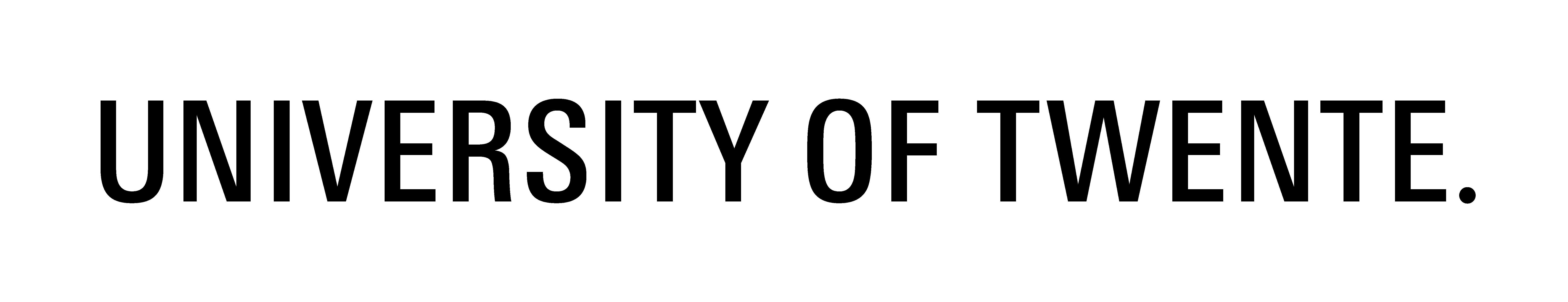 THIS MICROLECTURE
Introducing interviews with informants or with respondents using an interview protocol with open; semi-structured and unstructured questions.

Results of interviews need to be coded before they can be analyzed.
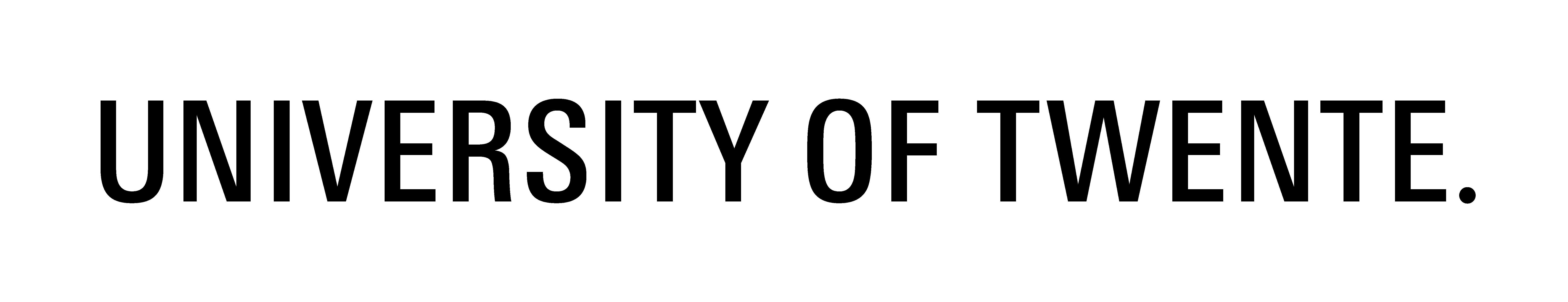 IMAGES USED
Foto elderly care: myfuture.com 
https://www.flickr.com/photos/myfuturedotcom/6052491503
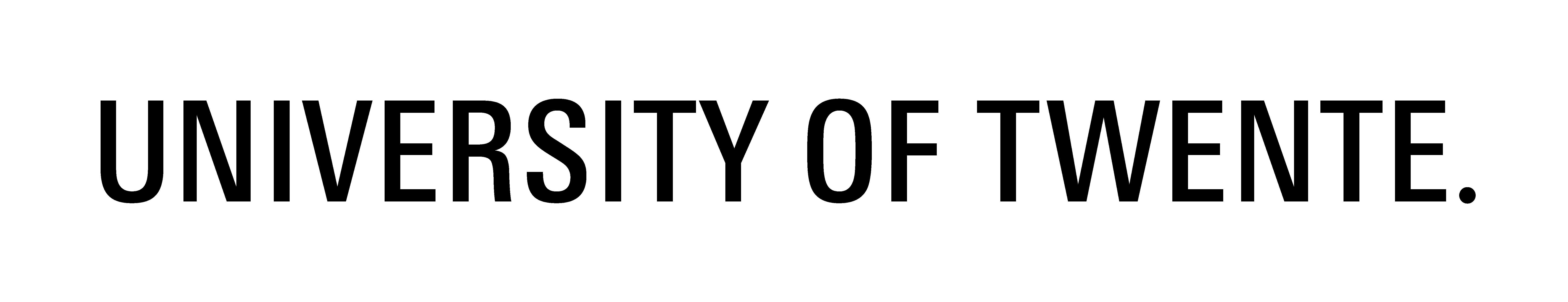